CASO CARDIOLOGÍA
María Ruiz Marco
1891
Talleres integrados III
Aprobado por Dr. Onrubia
Mujer 69 años que acude por dolor torácico punzante irradiado a cuello y miembro superior izquierdo. 
Antecendentes:
Posible RAM a tramadol
HTA, DM2, DLP,  FA paroxística, Artrosis
IQX: Apendicectomizada
A la exploración: 
Tº 36ºC, TA: 175/88, Fc: 110 lpm, Sat O2: 97%
Conciente y orientada. NC, NH
AC: Rítmica sin soplos; AP: MVC;  ABD blando y depresible anodino; MMII no edemas ni signos TVP.
Tras ECG y troponinas se sospecha de SCASEST y se le instaura tratamiento sumado al anterior que ya llevaba 
 AAS, Clopidogrel, Brilique, Amilodipino, Ramipril, Rosuvastatina, Ceftriaxona (ITU), Loracepam.
A los 2 días de ingreso la mujer presenta Exantema en tronco y prurito en palmar, presentando estas lesiones:
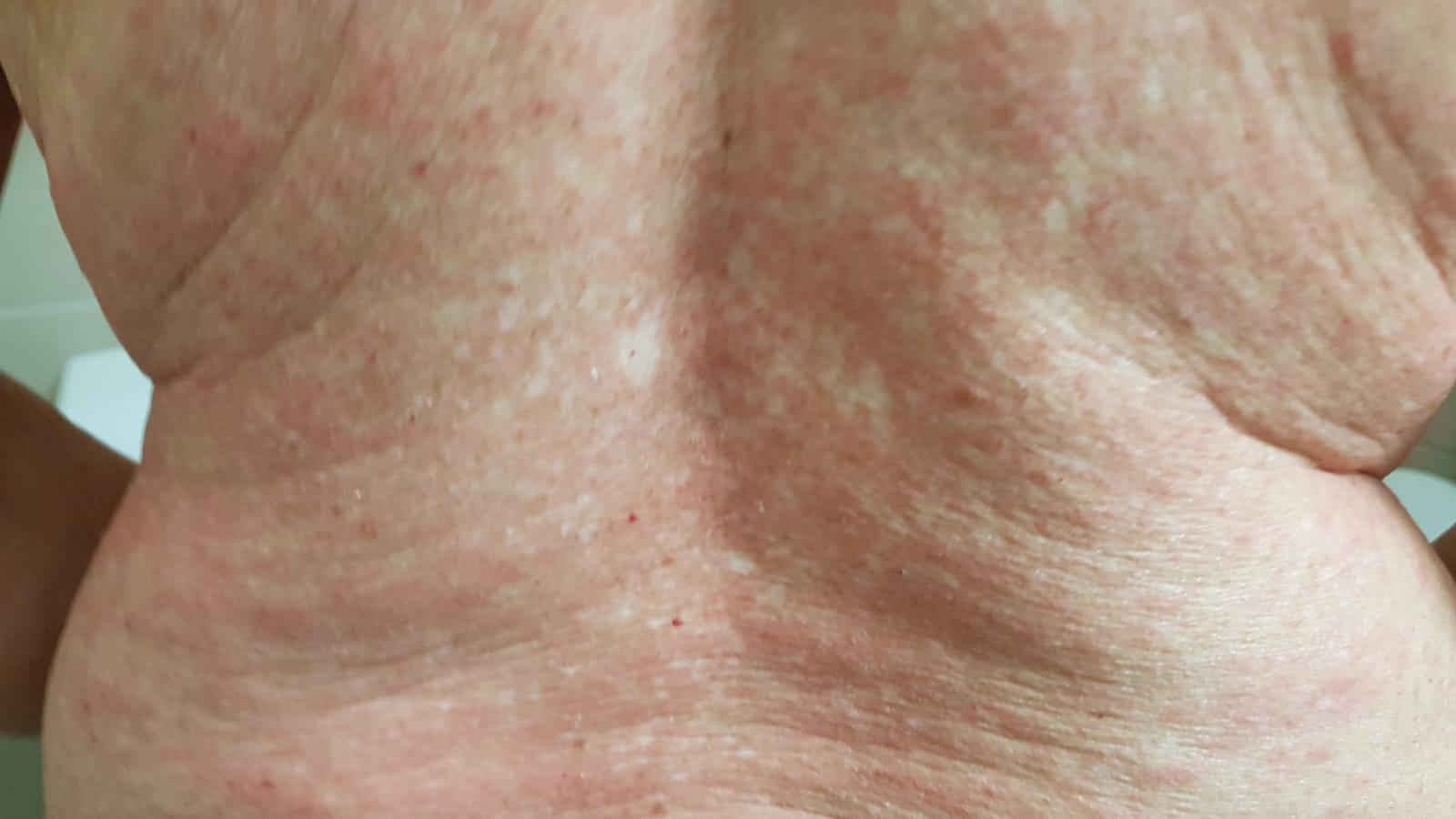 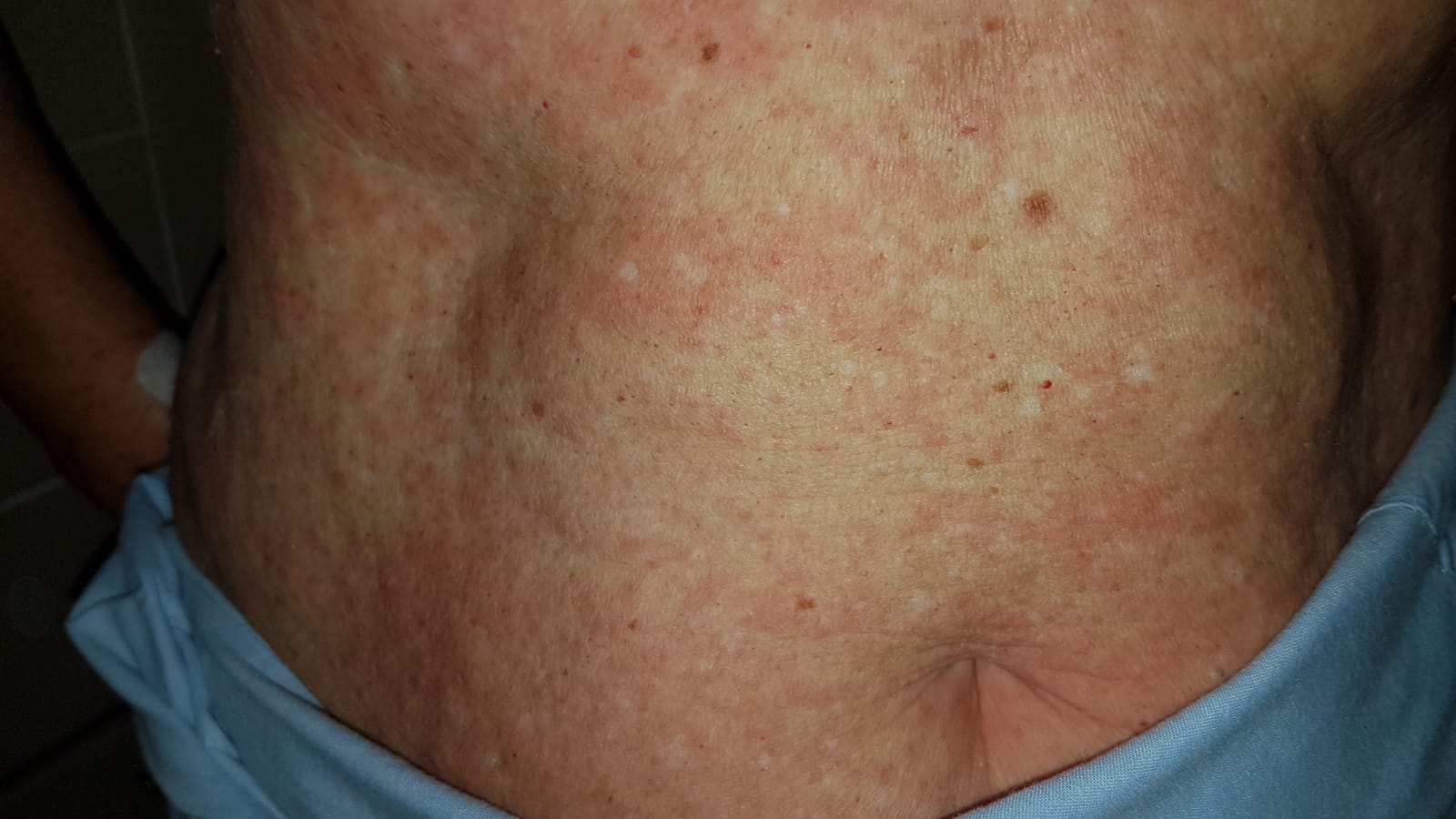 Se hace interconsulta a alergia por sospecha de reacción adversa a medicamento. 
Se pautan corticoides y antihistamínicos (dexclorfeniramina y metilprednisolona)

Sospecha de asociación a BRILIQUE (ticagrelor), se recomienda cambio por otro antiagregante.

DIAGNÓSTICO:  Reacción cutánea adversa con posible asociación a Brilique